gSpan: graph-based Substructure  pattern
Paper by: Xifeng Yan and Jiawei Han
Report by: Gaurav Ghosh and Harold Austin
[Speaker Notes: Introduce ourselves . . .  Hope that we have the presentation pulled together enough to make this work.]
Introduction
Definitions (Labeled Graph, BFS, DFS)
The Problem – Organizing Data
Data Structures can grow exponentially
Depth First Search Tree
Forward Edge Set and Backward Edge Set
Canonical Labelling and Minimum DFS Code
gSpan Algorithm
gSpan Comparisons
Definition: Labeled Graph
Basically – Each vertex + edge is assigned a label
Canonical expression
G=(V,E, L, l)
V = Vertex (Node)
E = Edge (Connects to vertices)
L = Label Set
l = function for assigning labels (in case there are no Labels)
[Speaker Notes: Labels are assigned to each Vertex (Node) and Edge – this labelling procedure]
Definitions: Breadth First Search
Select Node
[Speaker Notes: Selecting a Node, we traverse all edges to their adjoining nodes]
Definitions: Breadth First Search
Select Node
Traverse all Edges connected to the Node
Add Adjoining Nodes
[Speaker Notes: Then we repeat by following all the edges for the nodes discovered . . .]
Definitions: Breadth First Search
Select Node
Traverse all Edges connected to the Node
Add Adjoining Nodes
Repeat for each Node Added, until Graph is complete
[Speaker Notes: Until the process is complete – the problem with the process, is that traversing all edges to their respective nodes, can be very expensive (time and effort) with a large graph. (Especially one that is mislabelled)]
Definition: Depth First Search
Select a Node
[Speaker Notes: Depth First Search has a lot of weaknesses compared to the Breadth First Search . . .]
Definition: Depth First Search
Select a Node
Follow down the longest Path
Add adjoining Edge + Node
[Speaker Notes: By traversing the longest path first we automatically generate a deeper tree]
Definition: Depth First Search
Select a Node
Follow down the longest Path
Add adjoining Edge + Node
Repeat ad Nauseam
[Speaker Notes: The advantage of using depth First search is a smaller graph to traverse. The depth first search generated duplicate entries (]
Search Space: Depth First Search Code Tree
DFS Tree problems:
Deeper Tree
Duplicate Entries
Quickly Expands
(X-c-Z) is removed
(X-c-Z) == (X-c-Z) 
(Y-d-Z) is NOT removed
(Y-d-Z) != (Z-b-Y)
[Speaker Notes: The idea is that we create a search space of the graph (like an index for a database). In order to make the graph faster to traverse duplicate sub-graphs are removed. Note the highlighted Vertix]
DFS Code for Generating DFS Tree
Labelling DFS Tree
A vertex is selected
A middle vertex is selected to better illustrate the process
This vertex is labelled V0
Labelling and DFS Tree, Cont.
A Forward Edge is added
can only be added to the rightmost path
A Backwards Edge connects a node to another existing non-parent node
can only be added to the rightmost vertex (closest to the root)
DFS Code for Graph iv
Labelling and DFS Tree
A Forward Edge is added
can only be added to the rightmost path
A Backwards Edge connects a node to another existing non-parent node
can only be added to the rightmost vertex (closest to the root)
DFS Code for Graph iv
DFS Code for Graph iv
DFS Code for Graph iv
Step One: Pick a Node and traverse the graph, depth first search
[Speaker Notes: Graph 1 is the original graph we are working with.  Combining the labelling and selecting any node, we should notice that the graph structure is retained.
In Graph 2-3, a node is selected, and the Vertex + Edge is labeled with V and a Number
The solid lines represents a forward Edge set, while the dashed lines represents a backward edge set . . .reminder that the Vertex + Edge = a label (V#) . . . The label number increases as we traverse down the right most path, then any branches increment after that – Note that the Z vertex at the branch by itself is always V4

For the original Graph – there exists tens of possibilities of generating DFS Codes.]
DFS Code for Graph ii
DFS Code for Graph iii
G-Span Algorithm (Pruning the DFS Tree)
Rule 1: In the DFS Tree, no potential child can contain an edge less than e0 (No negative edge counts)
Rule 2: Backward Edges must be smaller edge than the parents edge
Rule 3: Do not prune from the Rightmost path
Rule 4: Post-pruning is applied to the remaining un-pruned nodes
[Speaker Notes: Finally, at the content of the paper . .. Yes, majority of the paper is about how to setup the DFS Tree in order to use the G-Span algorithm. G-span does a pre-order search of he DFS Code tree, covering the entire graph.]
Pruning Examples
[Speaker Notes: The Sample G-Span Tree, compared to the Grown G-Span Tree . . . 
Rule 1: X-a-X is pruned because this would be a child duplicate node . . . .
Rule 2: X-a-Z is larger than X-c-Y, therefore the back edge is removed.
Rule 3: (According to the Paper: W-a-Z is pruned fore not being on the right most path . . . ) Do they mean X-b-Y?
Rule 4: Z-e-Y is pruned . . ..]
Comparisons
FSG by Kuramochi and Karypis
Apriori based
Candidate set generation
Multiple scans of database
Harder to scale
Tests
Synthetic data by Kuramochi and Karypis
Real data is a chemical compound dataset
Performance
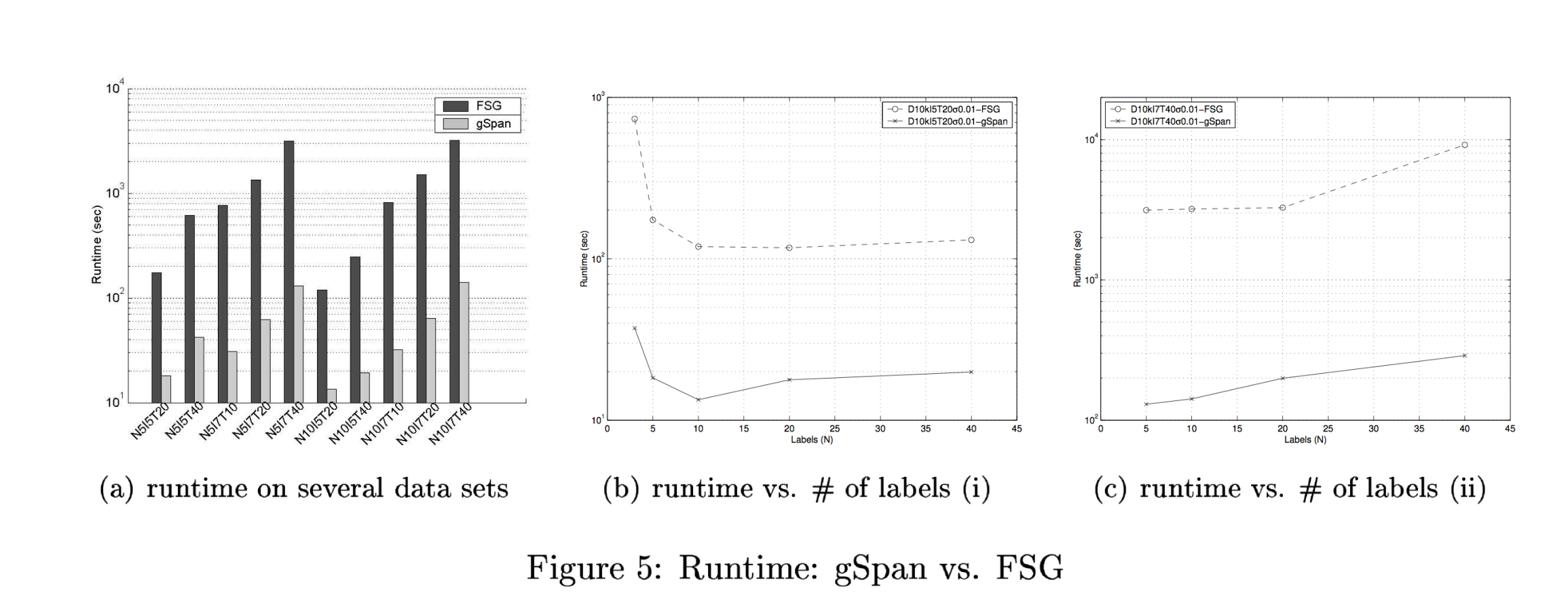 N: Number of possible Labels, T: Average size of graphs in terms of edges
(b) Average Size of graphs 20, Average size of potential frequent subgraph: 5
(c) Average Size of graphs 40, Average size of potential frequent subgraph: 7
Performance
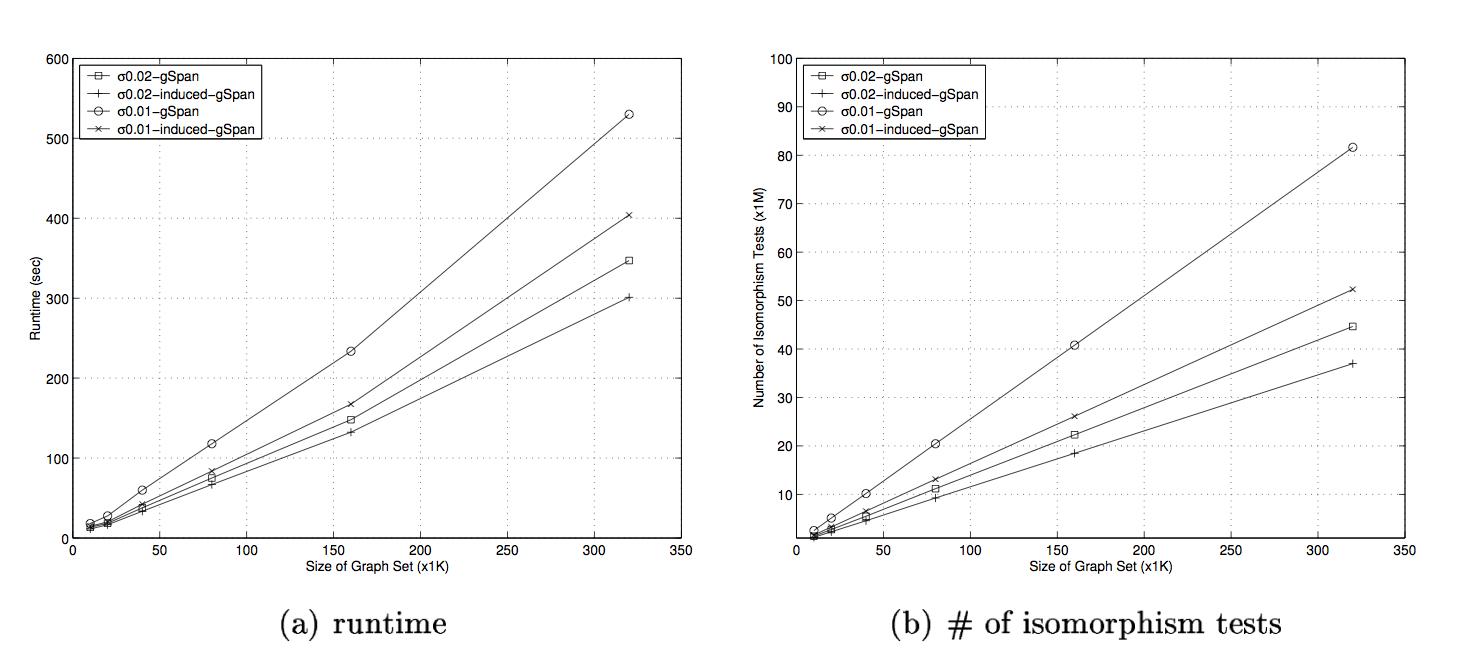 Scalability of gSpan and Induced gSpan
Performance
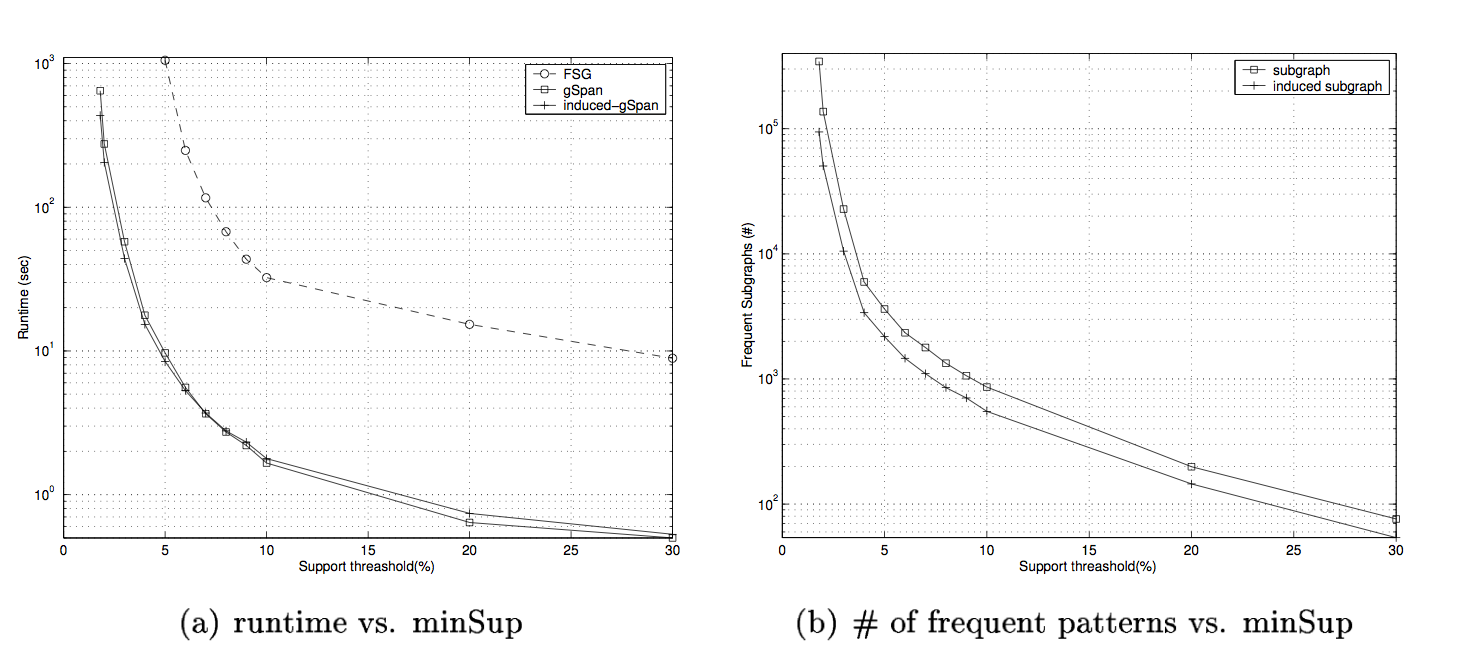 Chemical Compound Datasets
Chemical compounds have lots of tree like structures
Recent Developments
Test Machine: 500 Mhz Intel Pentium III PC with 488 MB
A survey of Frequent Subgraph Mining Algorithms by Chuntau Jiang, Frans Coenen and Michel Zato II

ADI-Mine (Wang et al. 2004b) Use general index structure. Can mine graphs sets off up to 1 million while gSpan can only do 300K
FFSM (Huan et al. 2003). Large and dense graphs with number of labels.
SPIN (Huan et al. 2004) is a spanning tree based frequent subgraph mining algorithm. SPIN displayed significantly better performance than gSpan and FFSM with respects to both synthetic and chemical data
Closegraph (Yan & Han, 2003) improvement on gSpan uses an equivalent based early termination to prune the search space.
Conclusion
Thank you . . .
Hidden Slide
Hidden Pruning the DFS Tree
[Speaker Notes: In order to make the DFS tree smaller, pruning duplicate graph patterns is done.]
Background Information
Substructure Mining
	Graphs isomorphism
	Lexicographic order
  Depth First